Тема 5.Історичний екскурс до питання підготовки наукових кадрів
ЗМІСТ
5.1. Ґенеза зародження вищої школи

5.2. Історія формування та розвитку
       рівнів освіти

5.3. Історія формування і розвитку
       наукових ступенів і вчених звань

5.4. Наука і освіта в Україні у ХІХ-ХХ ст.
Заснування університетів у ХІІ ст.
Типи університетів
Типи університетів
Республіканський тип вищої школи
Монархічний тип вищої школи
Болонський, Падуанський ун.
Соборнна (Париж)
увага до світських наук; вибор-не управління, в якому важливу роль відігравало студентство, з якого обирався ректор, а в се-редовищі викладачів і студентів допускалася вільність думки; незалежність університету не сприймалась церквою; майже 60 % студентів належало до світських верств
найбільше уваги надавали бого-слов’ю; ректора обирала рада професорської колегії;  студент-ські права були обмежені; жили студенти у бурсі під опікою начальства, повсякчас виявля-ючи своє схиляння перед авто-ритетами
Види навчання в університеті
Лекції
Види навчання в університеті
Диспут або прилюдні дискусії
Факультети середньовічного університету
артистичний
медичний
Факультет
богословський
юридичний
Навчальний цикл
Програма навчання
«Сім вільних мистецтв» (Septem artes liberealis)
Навчальні програми «артистичних» (підготовчих факультетів)
Словесний цикл 
(artes sermonicales, або trivium) – “три дороги”
Реальний цикл 
(artes reales, materials, або quadrivium) – “чотири дороги”
граматика
арифметика
риторика
геометрія
діалектика (логіка)
астрономія
музика
Значення терміну бакалавр
Хронологія впровадження освітнього рівня бакалавр
Різновиди ступеню бакалавра у ХІІІ ст.
Різновиди ступеню бакалавра
прості
завершені
simplicis
formati
Різновиди ступеню бакалавра у ХV ст.
Різновиди ступеню бакалавра
currentes
baccalarii formati
baccalarii cursores
особи, які закінчили повний курс бого-словських наук і  дістали шанс для отримання вищих наукових ступенів
особи, які ще не закінчили повний курс навчання, проте мали право трактувати Святе Письмо
перший ступінь, який здобувають після закінчення навчання та вив-чення курсу основ певних наук
Трактування терміну «магістр»
Хронологія запровадження терміну «магістр»
Хронологія запровадження освітнього рівня «доктор»
Вимоги для отримання ступеня доктора
Вимоги для отримання ступеня доктора
Складання університетського іспиту у формі письмового твору на задану тему (klausur)
Проходження співбесіди щодо написання твору та іспит з різних дисциплін (examen rigorosum).
Порядок присудження наукового ступеню “доктор” у різних країнах
Франція
ліценціат
ДОКТОР
Англія, Росія
магістр
Порядок здобуття наукового ступеню “доктора філософії”
Порядок здобуття наукового ступеню «доктора філософії»
співбесіда з поданих документів з уточненням екза-менаційним і докторським комітетами
складання іспитового листка
вивчення установлених предметів (лекції, семінари, індивідуальні заняття, публікації)
підготовка семінарів, індивідуальних завдань та складання їх в установленому порядку у формі заліків та іспитів
захист дисертаційної роботи
Вчені ступені, передбачені “Положе­нием о производстве в ученые степе­ни”
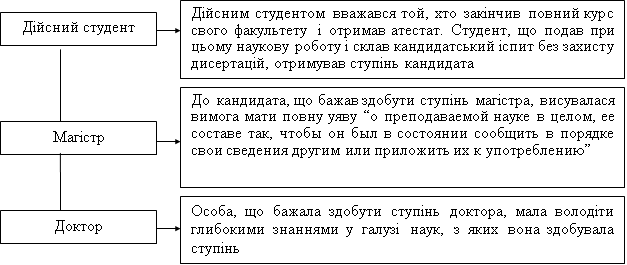 Відповідні класи державної служби при отриманні вченого ступеню чи звання
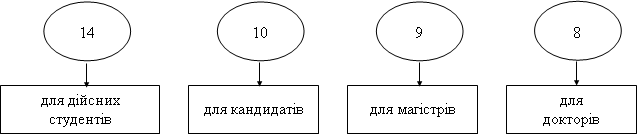 Дякую 
за увагу!